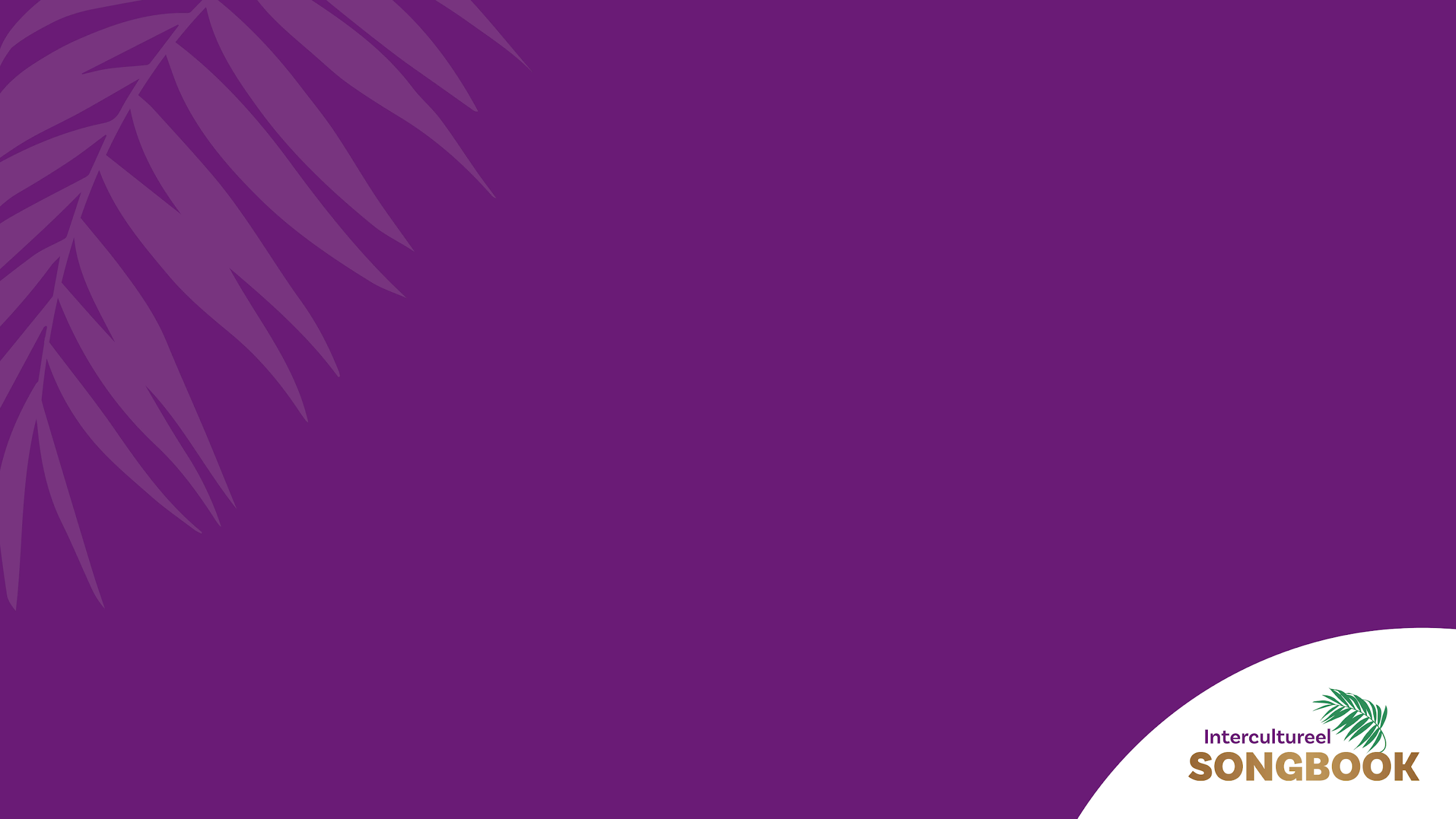 Djalali Yesoe
Dit lied is beschikbaar in het Engels en bevat twee woorden in het Urdu.
Luister het lied op onze website en download de tekst en akkoorden.
Author: Evan RogersCopyright © 2009 Evan Rogers
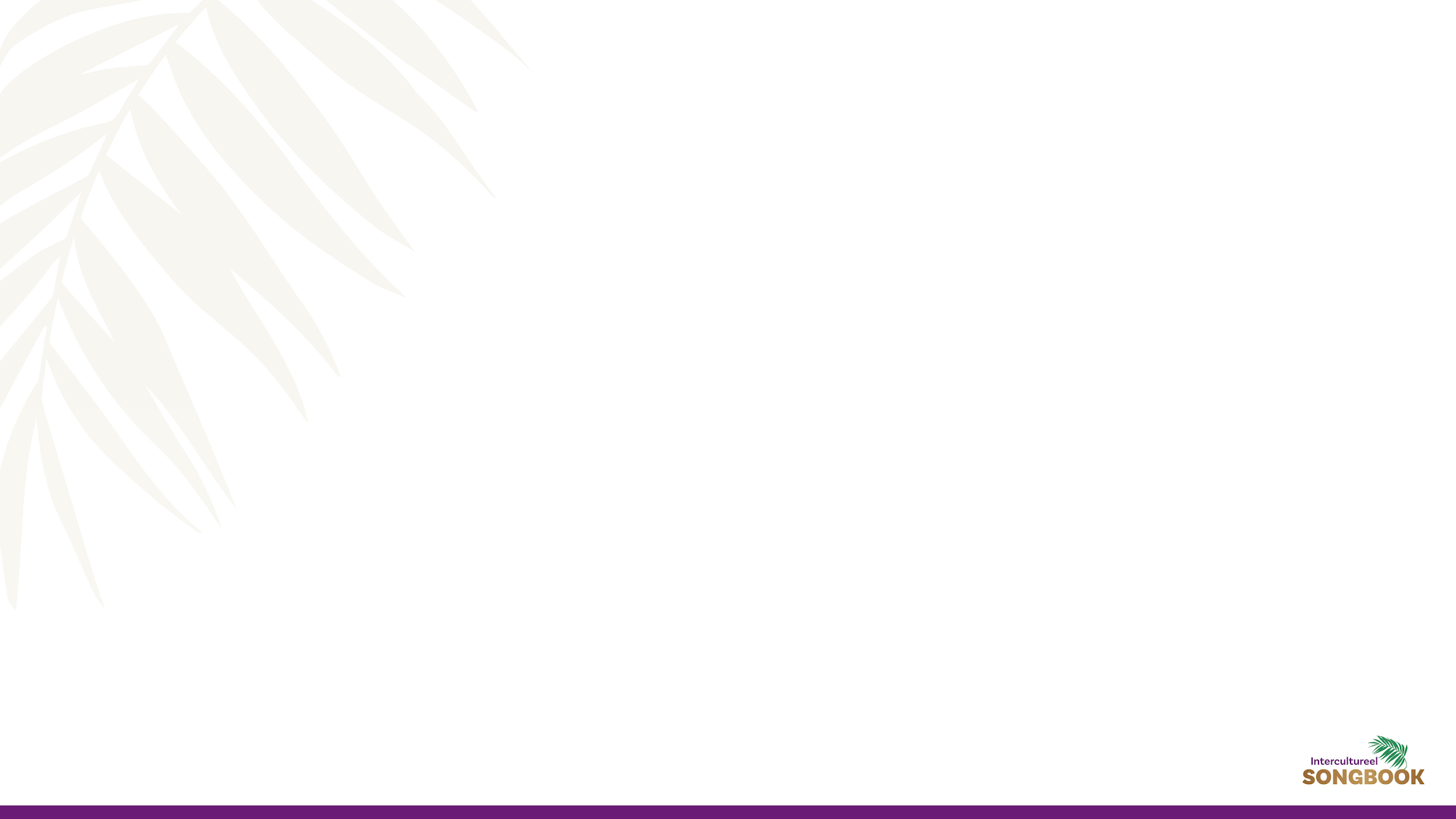 Engels & Urdu 
Vers 1
Solo - You are full of grace and truth.  Allen - You are full of grace and truth.
U bent vol van genade en waarheid.
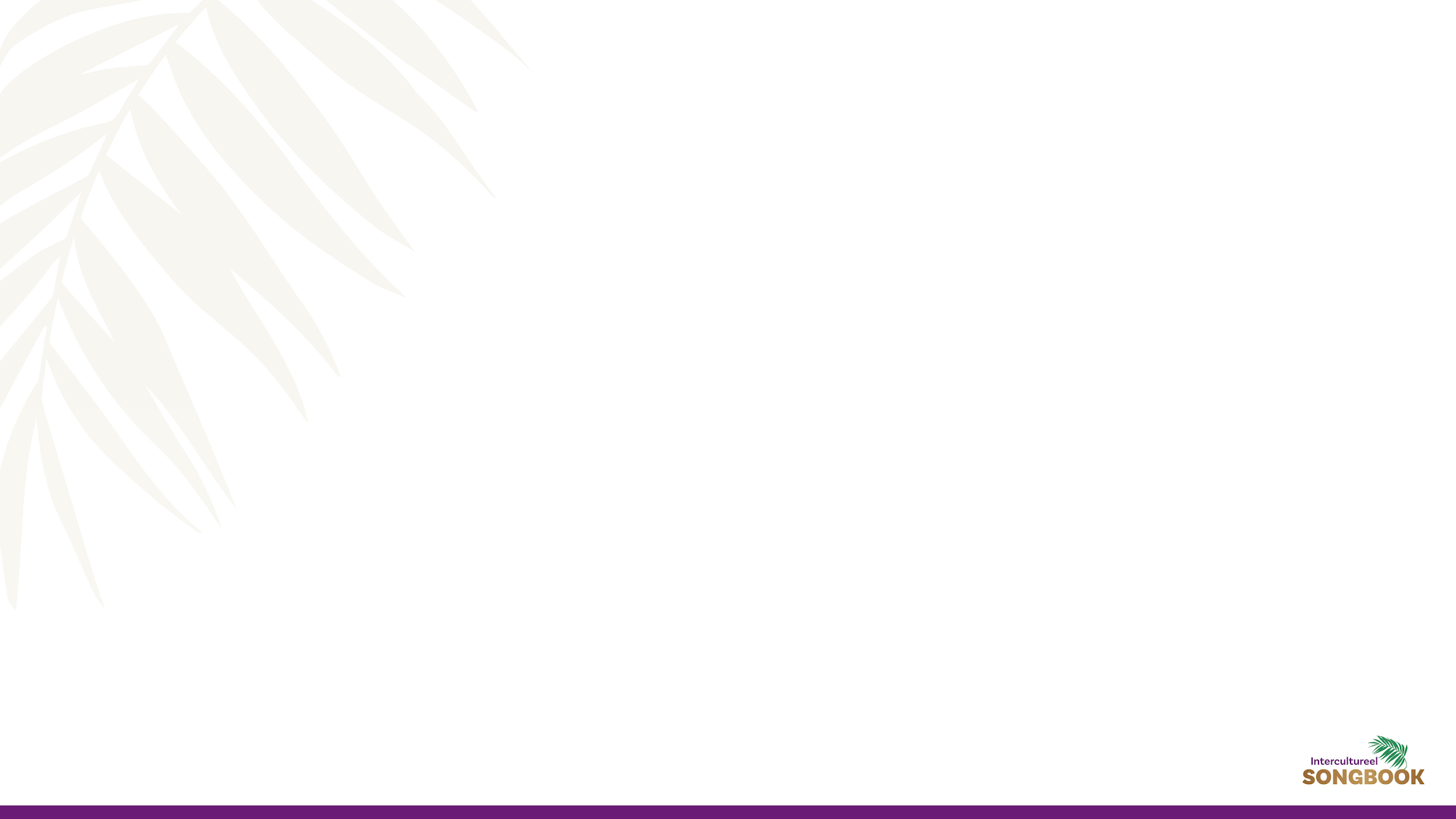 Engels & Urdu
Vers 1
Solo - Djalali Yesu,Allen - Djalali Yesu.
Glorie aan Jezus.
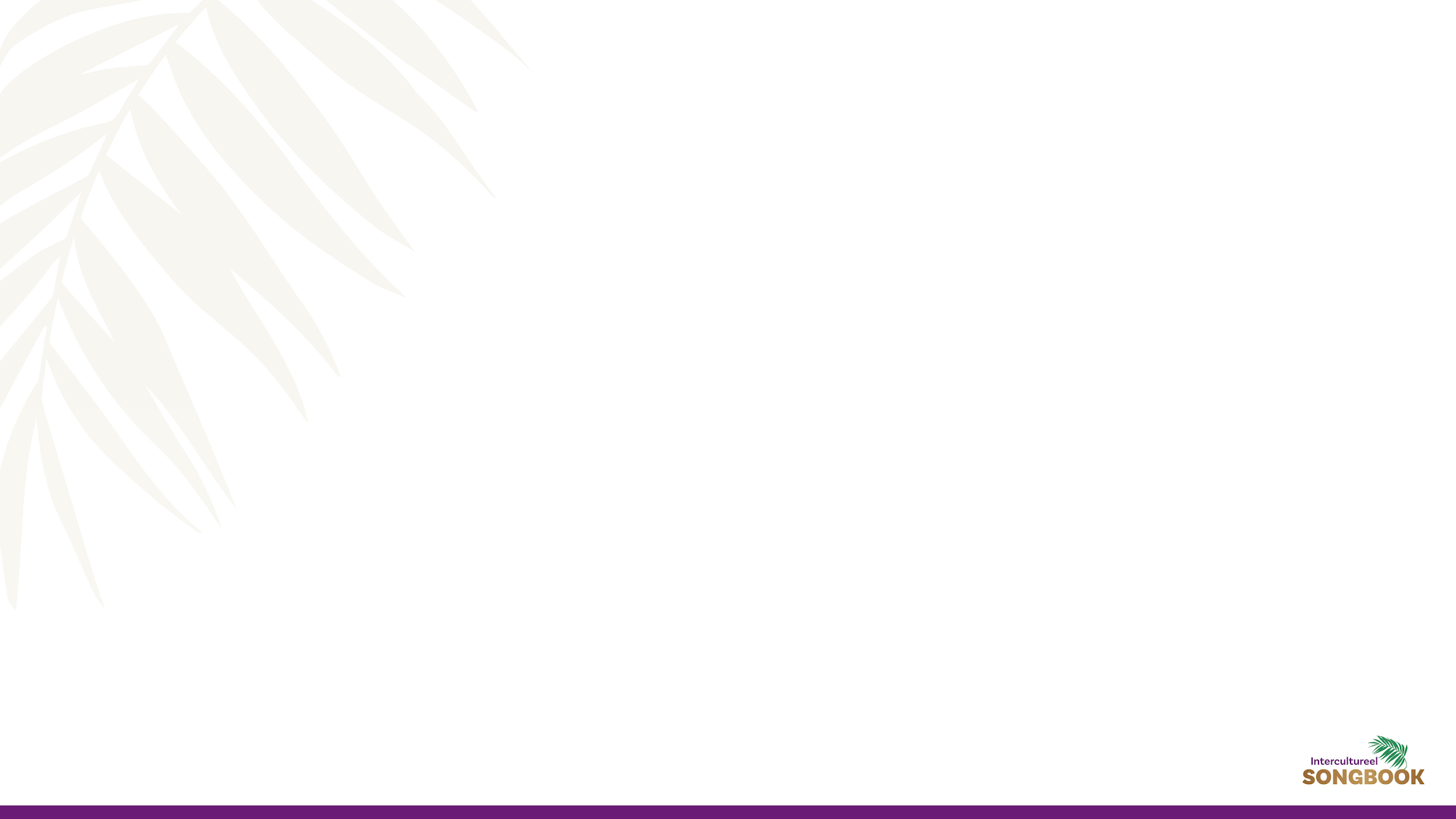 Engels & Urdu 
Vers 1
Solo - You are full of grace and truth. Allen - You are full of grace and truth.
U bent vol van genade en waarheid.
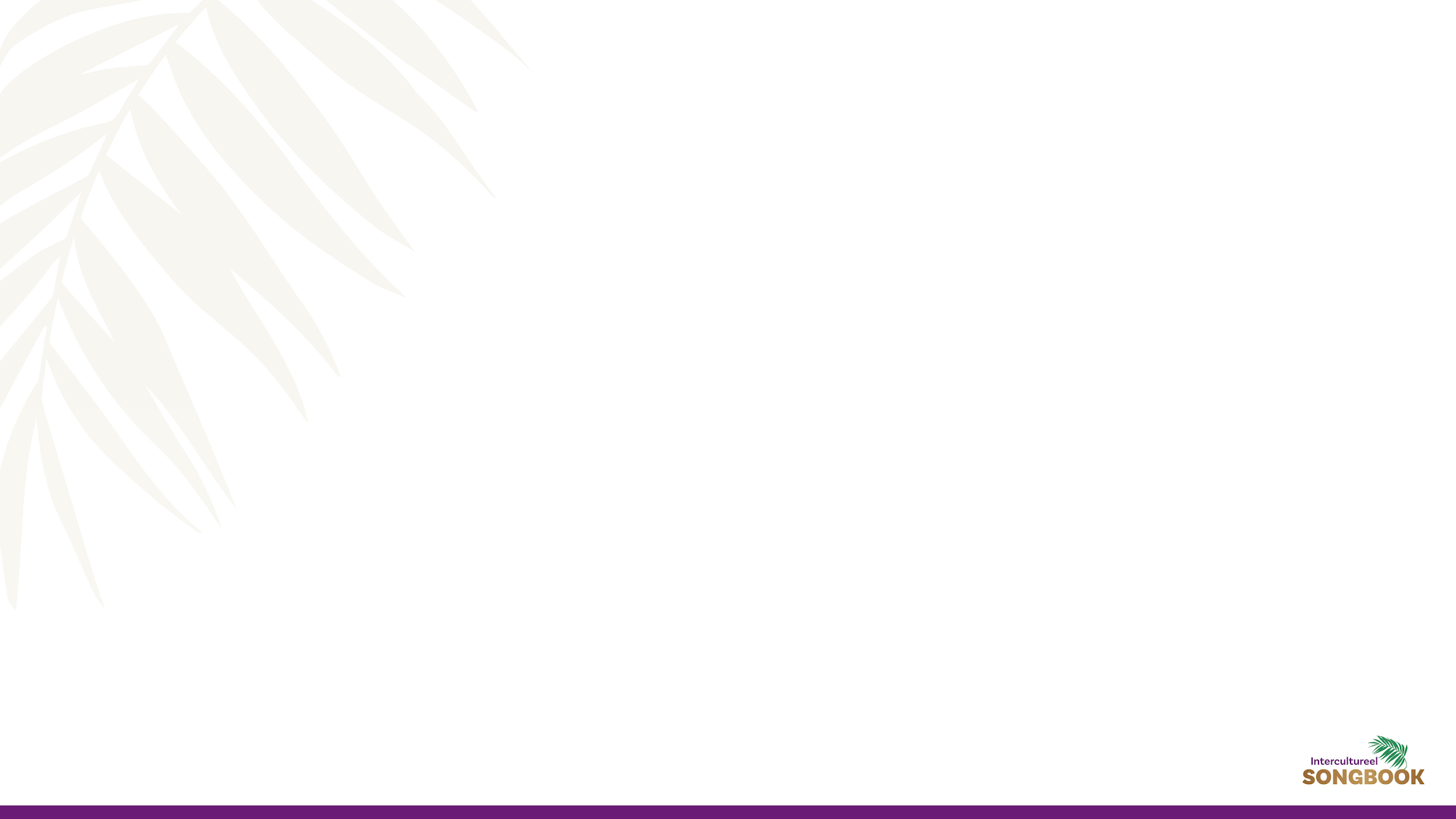 Engels & Urdu
Vers 1
Solo - Djalali Yesu,Allen - Djalali Yesu.
Glorie aan Jezus.
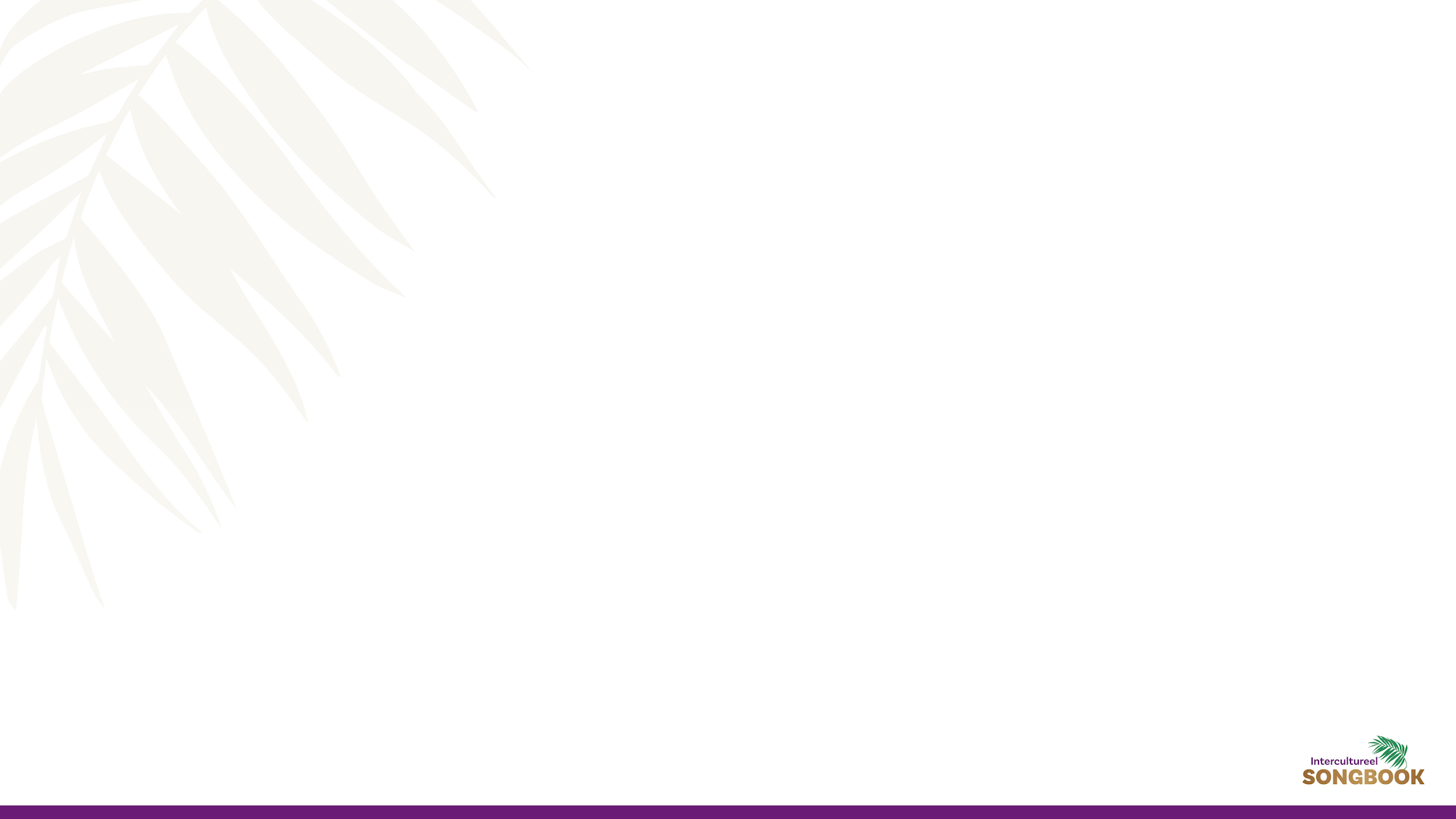 Engels & Urdu
Refrein
Solo - Djalali Yesu,Allen - Djalali Yesu.
Glorie aan Jezus.
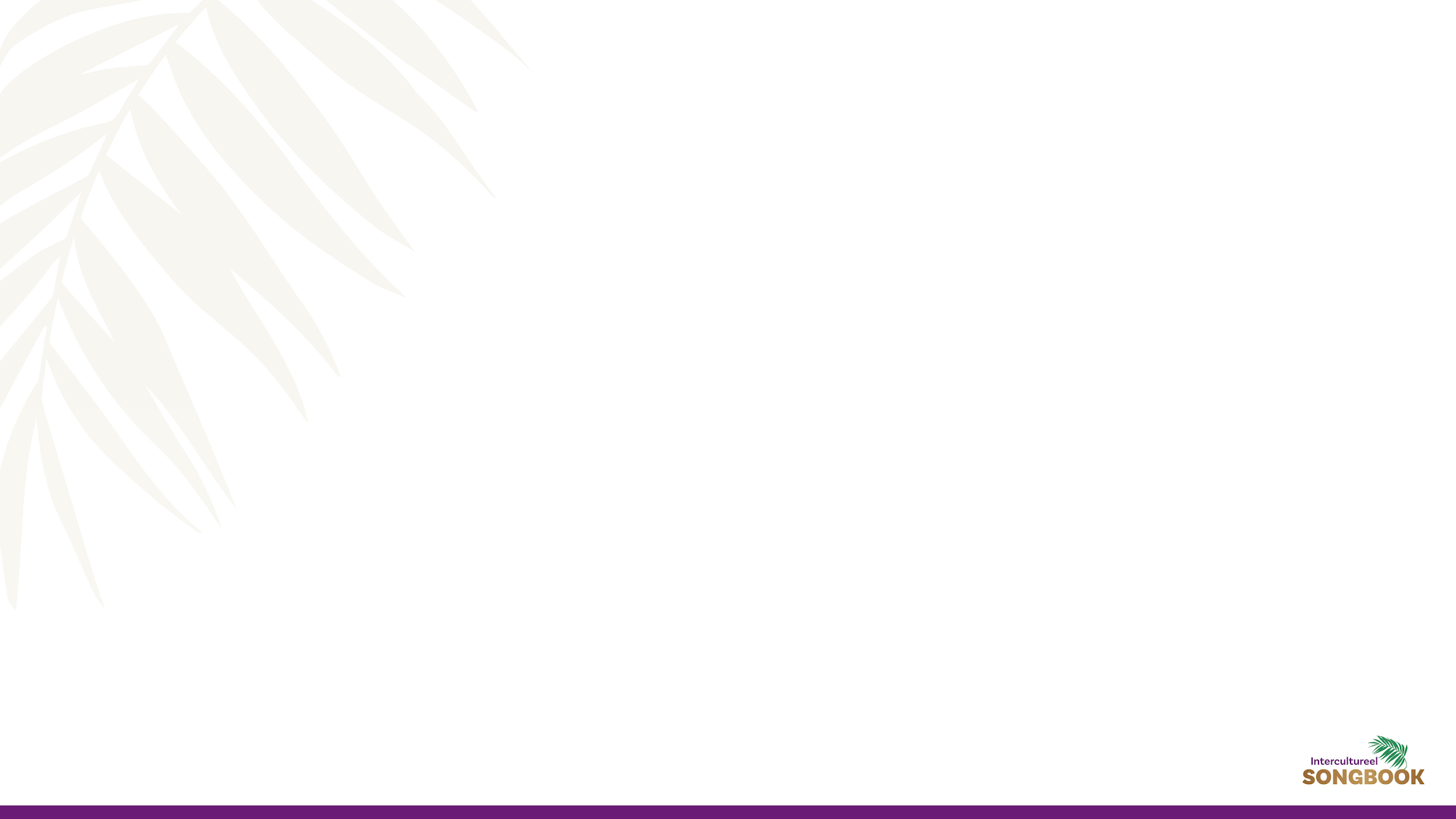 Engels & Urdu
Refrein
Solo - Djalali Yesu,Allen - Djalali Yesu.
Glorie aan Jezus.
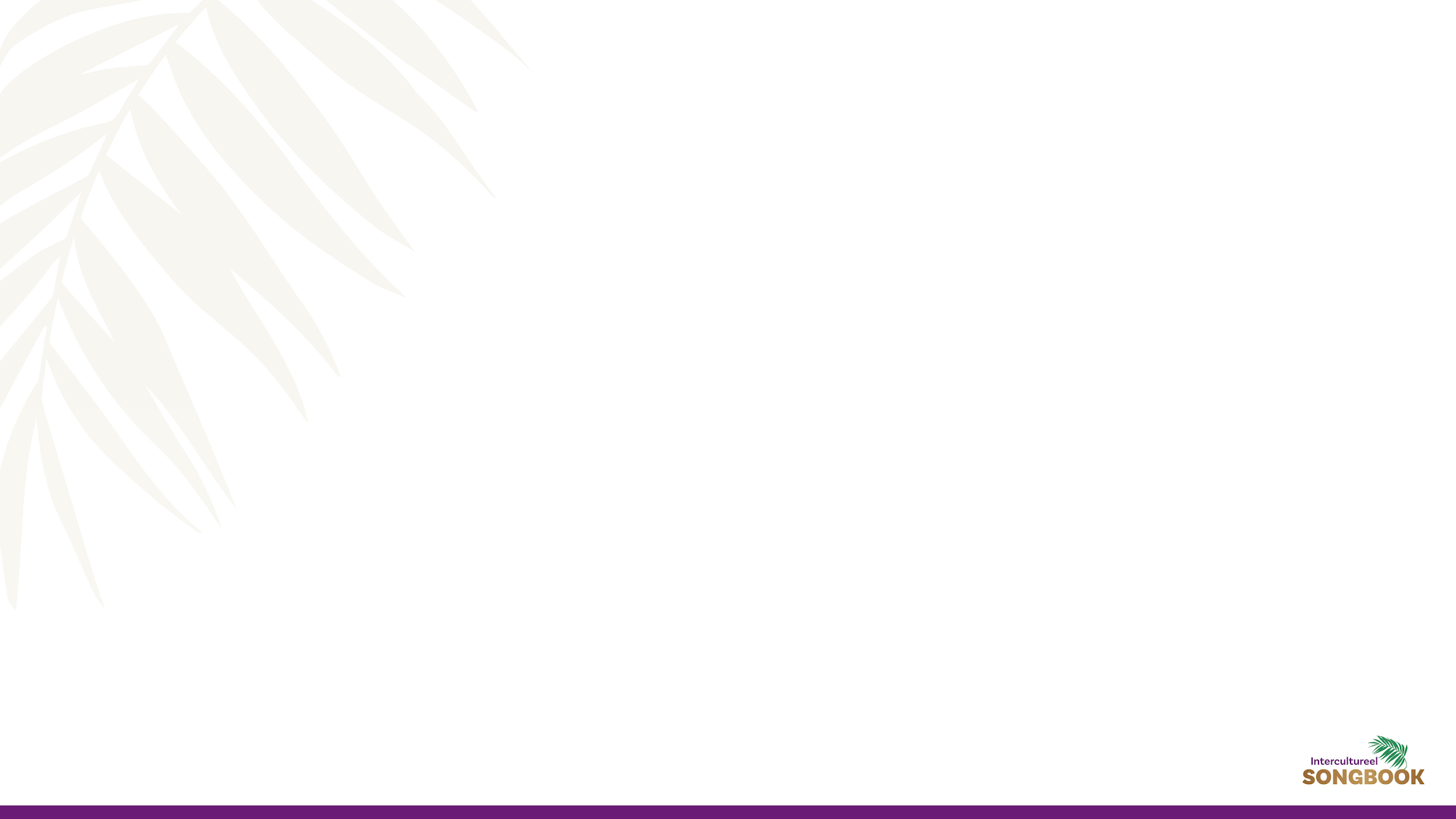 Engels & Urdu
Refrein
Solo - Djalali Yesu,Allen - Djalali Yesu.
Glorie aan Jezus.
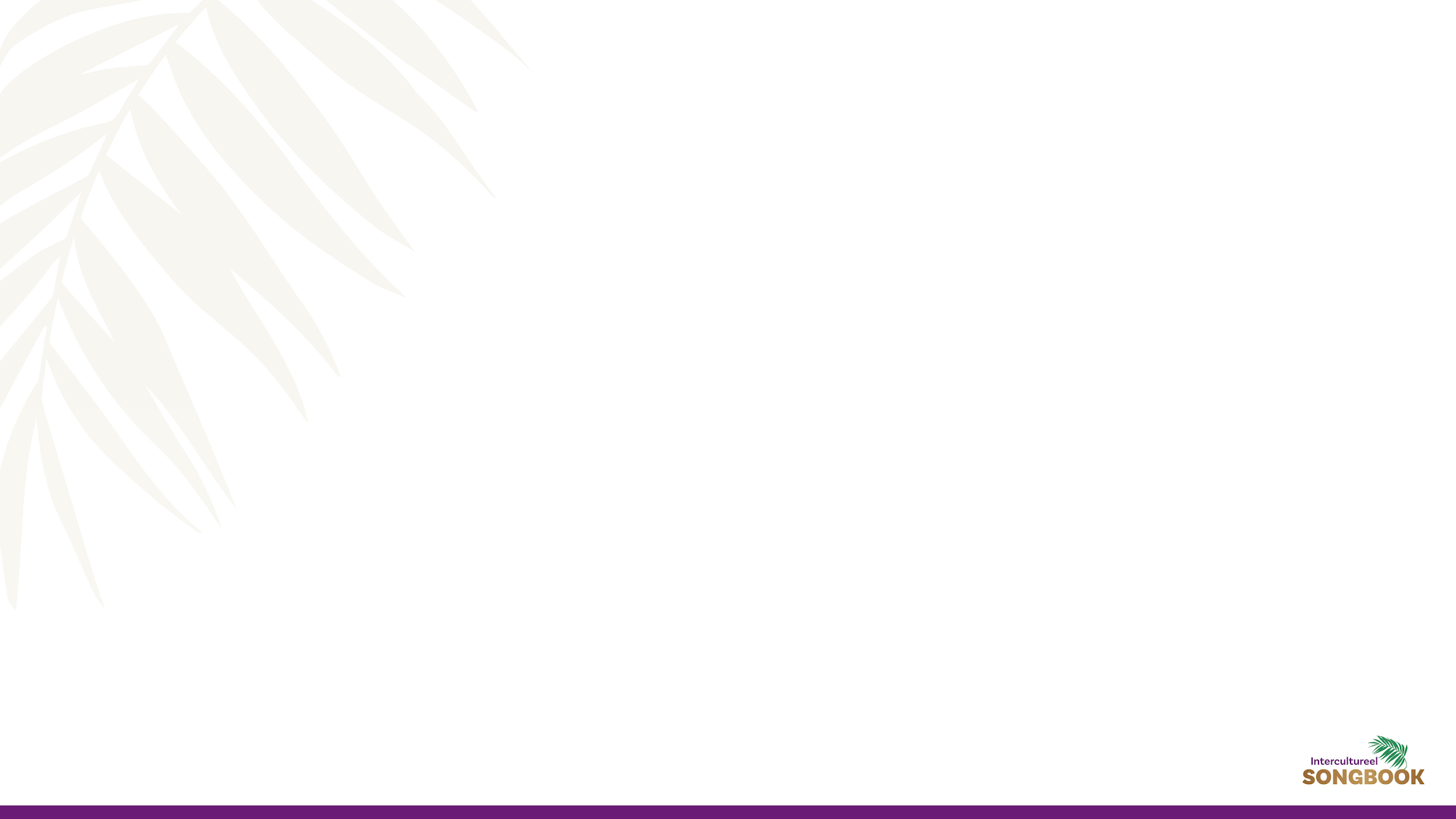 Engels & Urdu
Refrein
Solo - Djalali Yesu,Allen - Djalali Yesu.
Glorie aan Jezus.
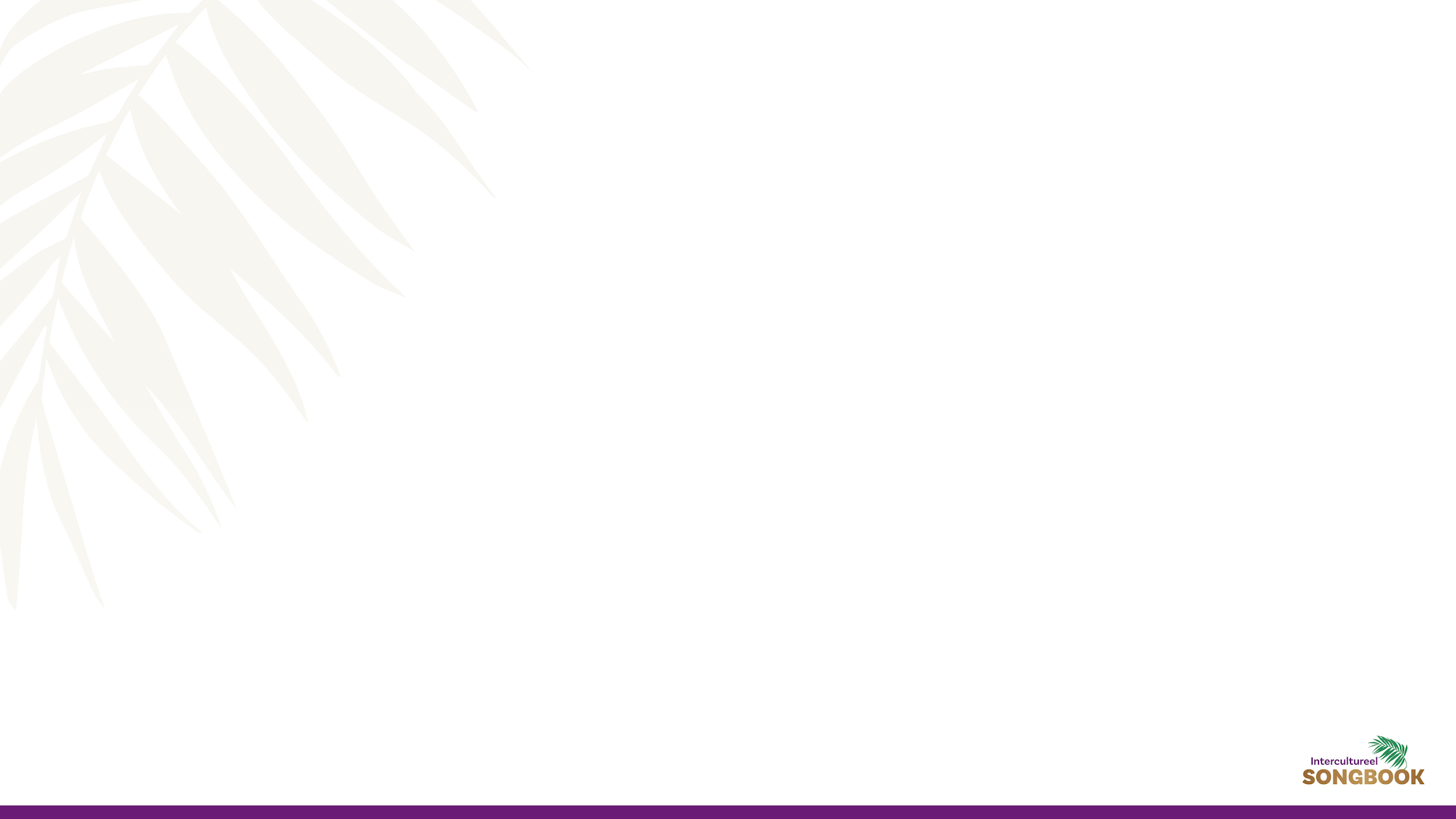 Engels & Urdu 
Vers 2
Solo - You are great and you are good.Allen - You are great and you are good.
U bent geweldig en U bent goed.
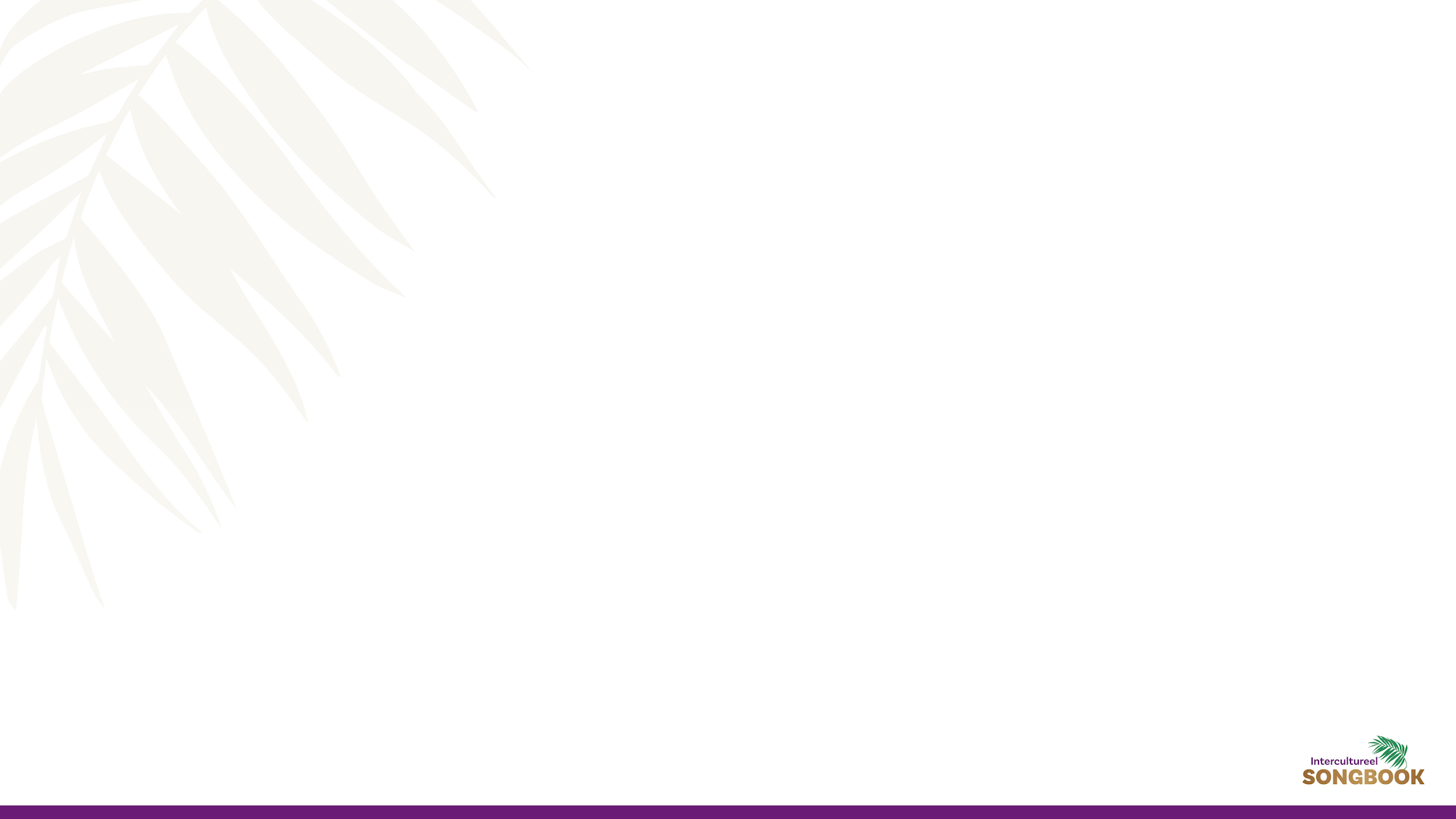 Engels & Urdu
Vers 2
Solo - Djalali Yesu,Allen - Djalali Yesu.
Glorie aan Jezus.
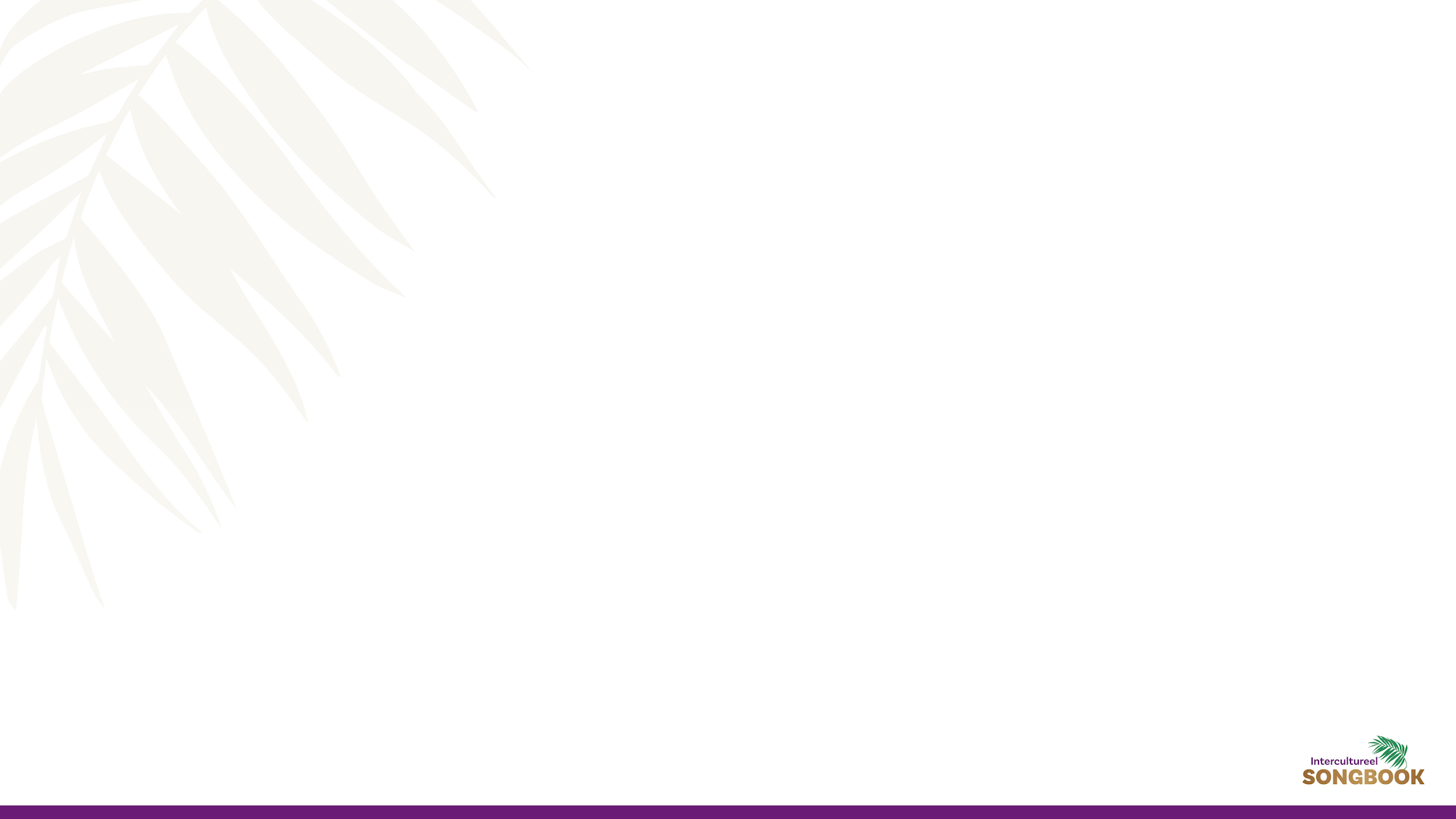 Engels & Urdu 
Vers 2
Solo - You are great and you are good.Allen - You are great and you are good.
U bent geweldig en U bent goed.
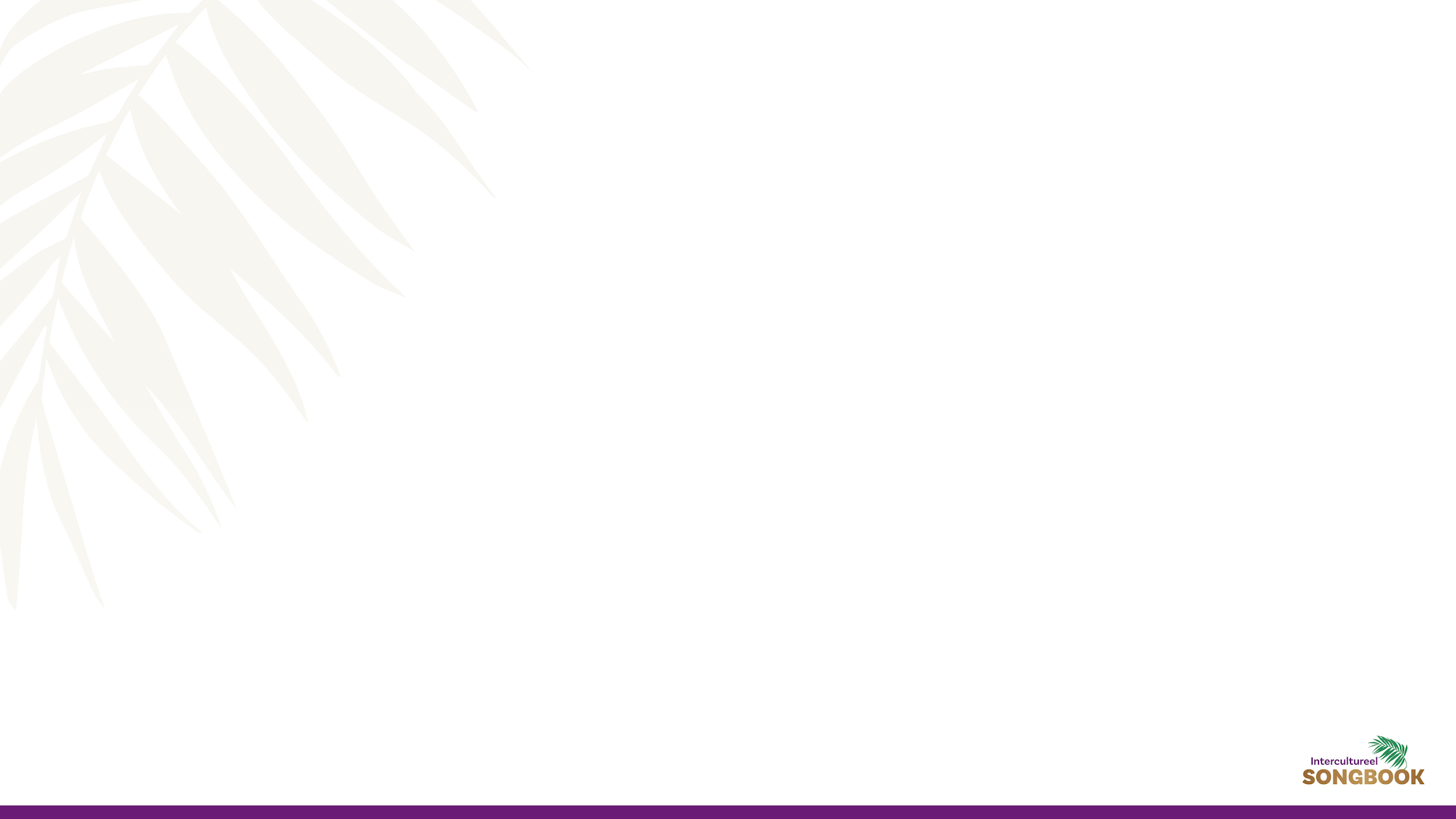 Engels & Urdu
Vers 2
Solo - Djalali Yesu,Allen - Djalali Yesu.
Glorie aan Jezus.
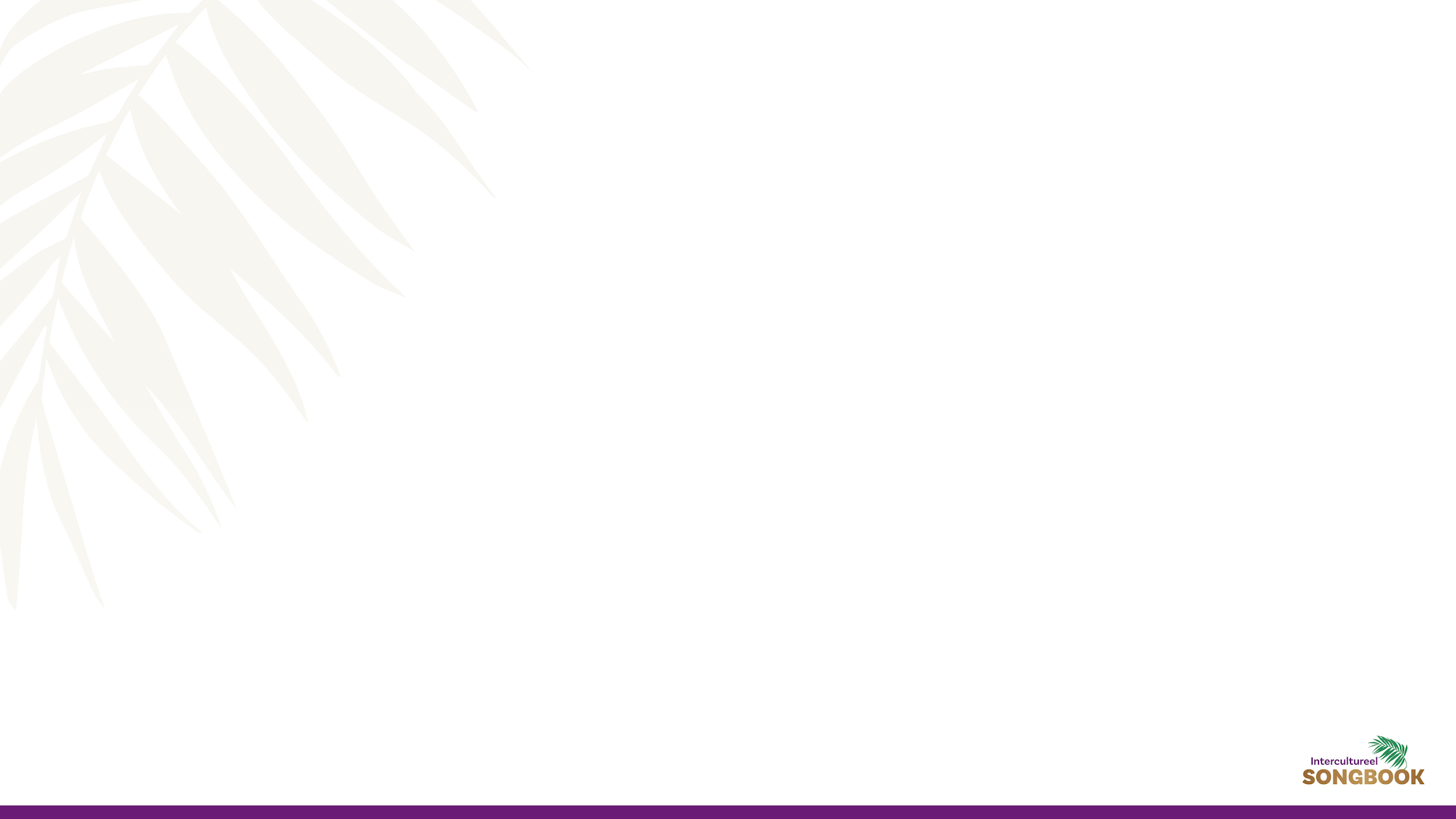 Engels & Urdu
Refrein
Solo - Djalali Yesu,Allen - Djalali Yesu.
Glorie aan Jezus.
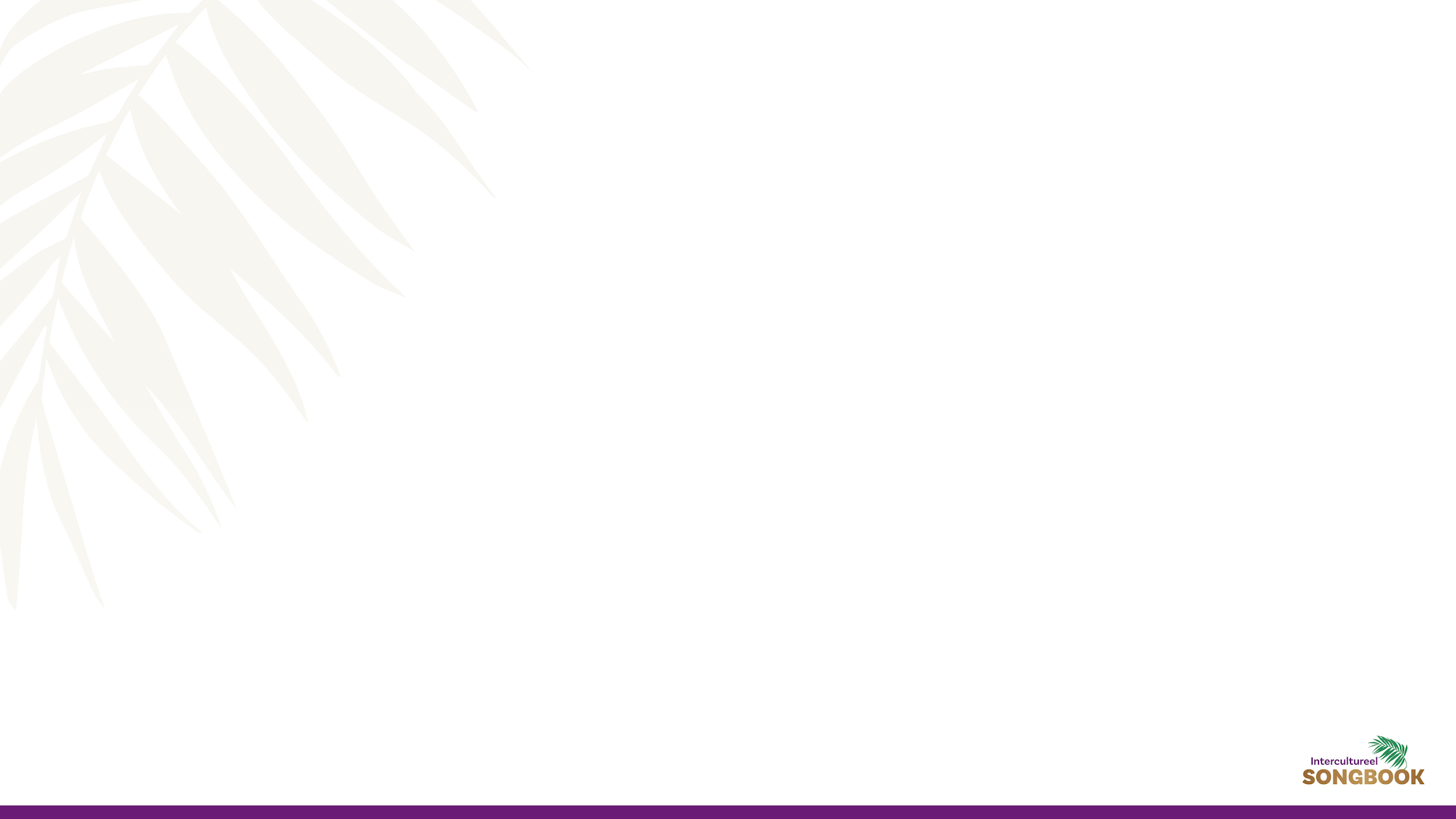 Engels & Urdu
Refrein
Solo - Djalali Yesu,Allen - Djalali Yesu.
Glorie aan Jezus.
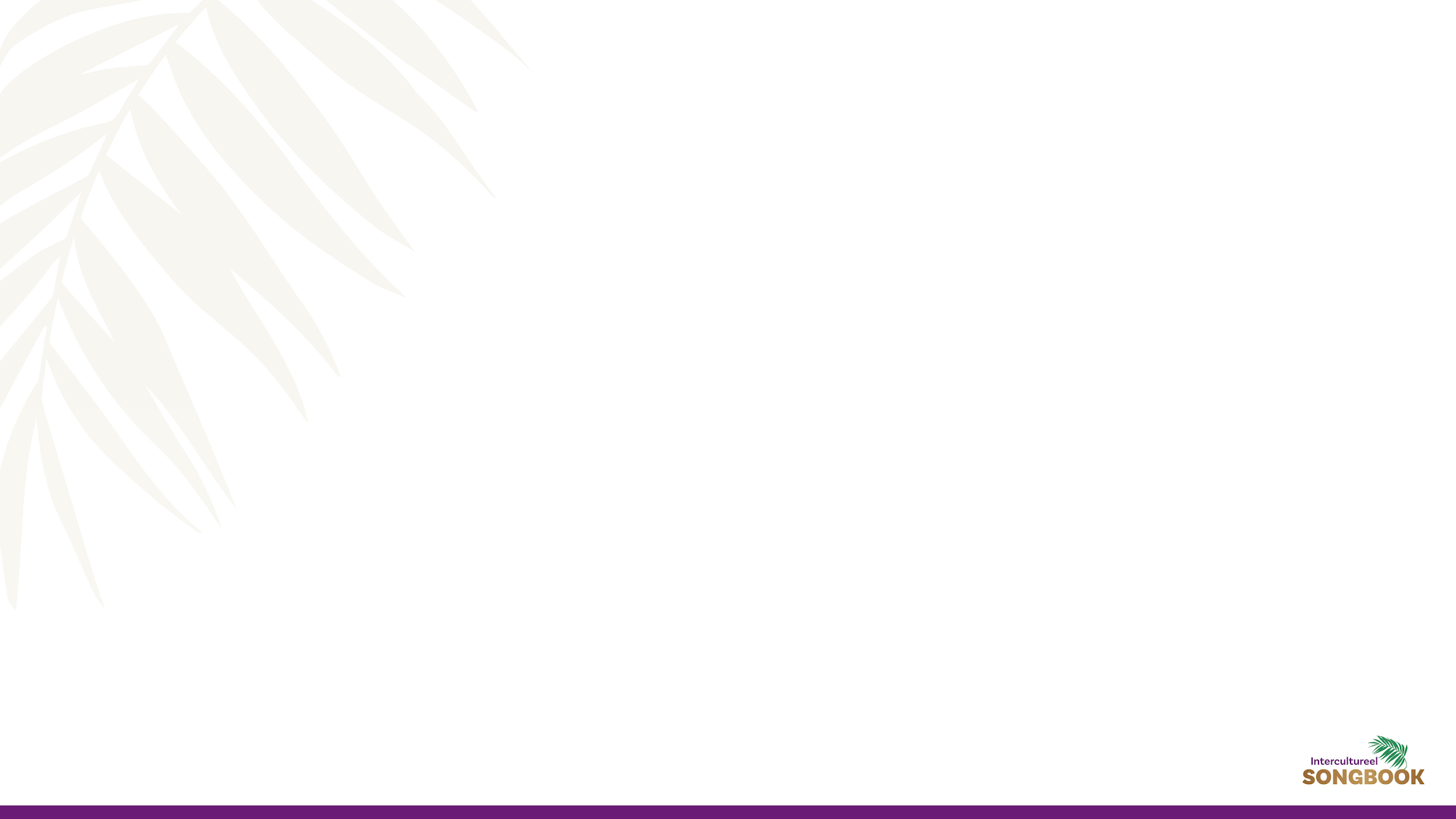 Engels & Urdu
Refrein
Solo - Djalali Yesu,Allen - Djalali Yesu.
Glorie aan Jezus.
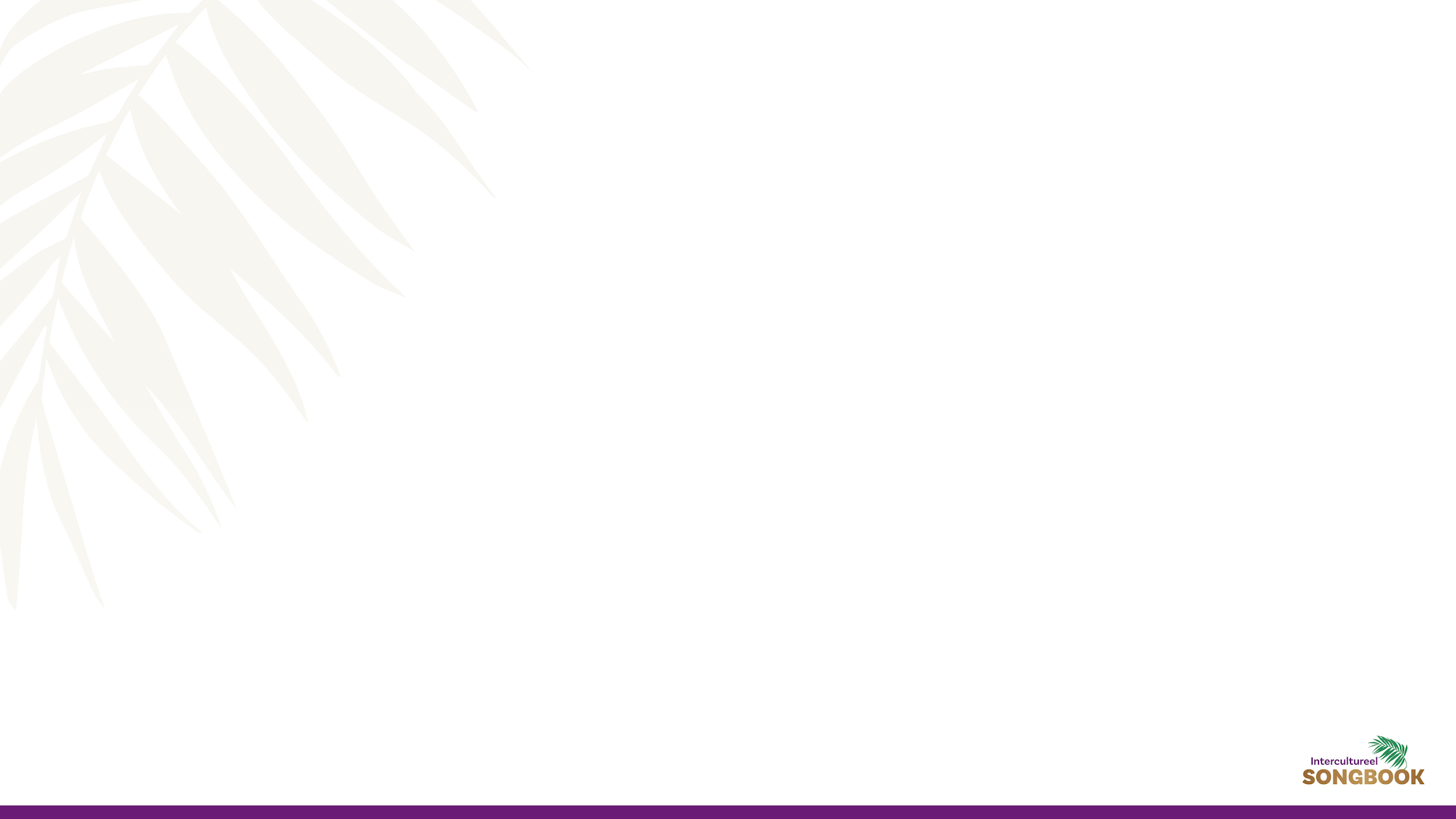 Engels & Urdu
Refrein
Solo - Djalali Yesu,Allen - Djalali Yesu.
Glorie aan Jezus.
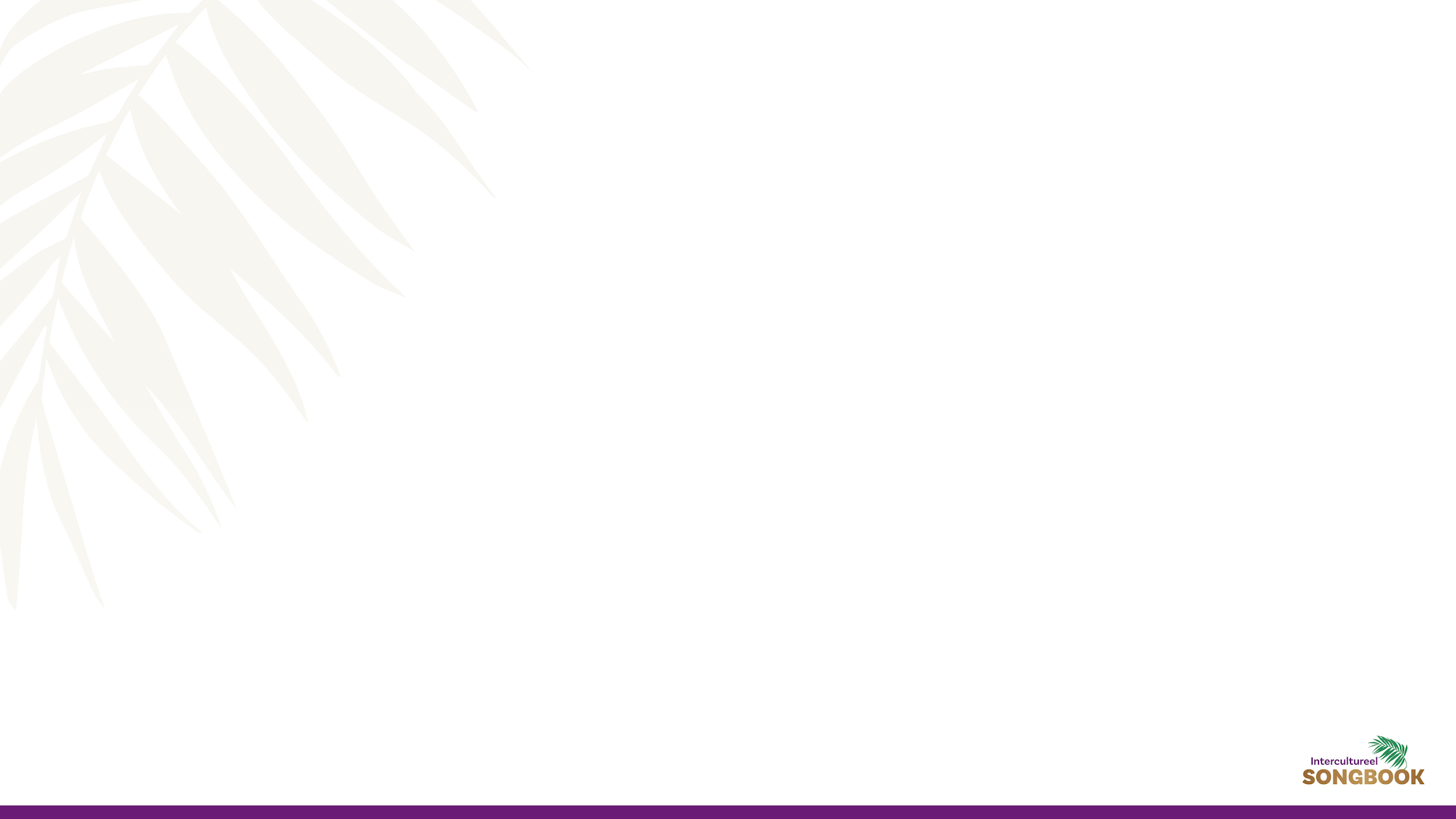 Engels & Urdu 
Brug
Lord, You are glorious over all the earth.You are glorious over all the earth.
Heer, U bent majestueus over de hele aarde.
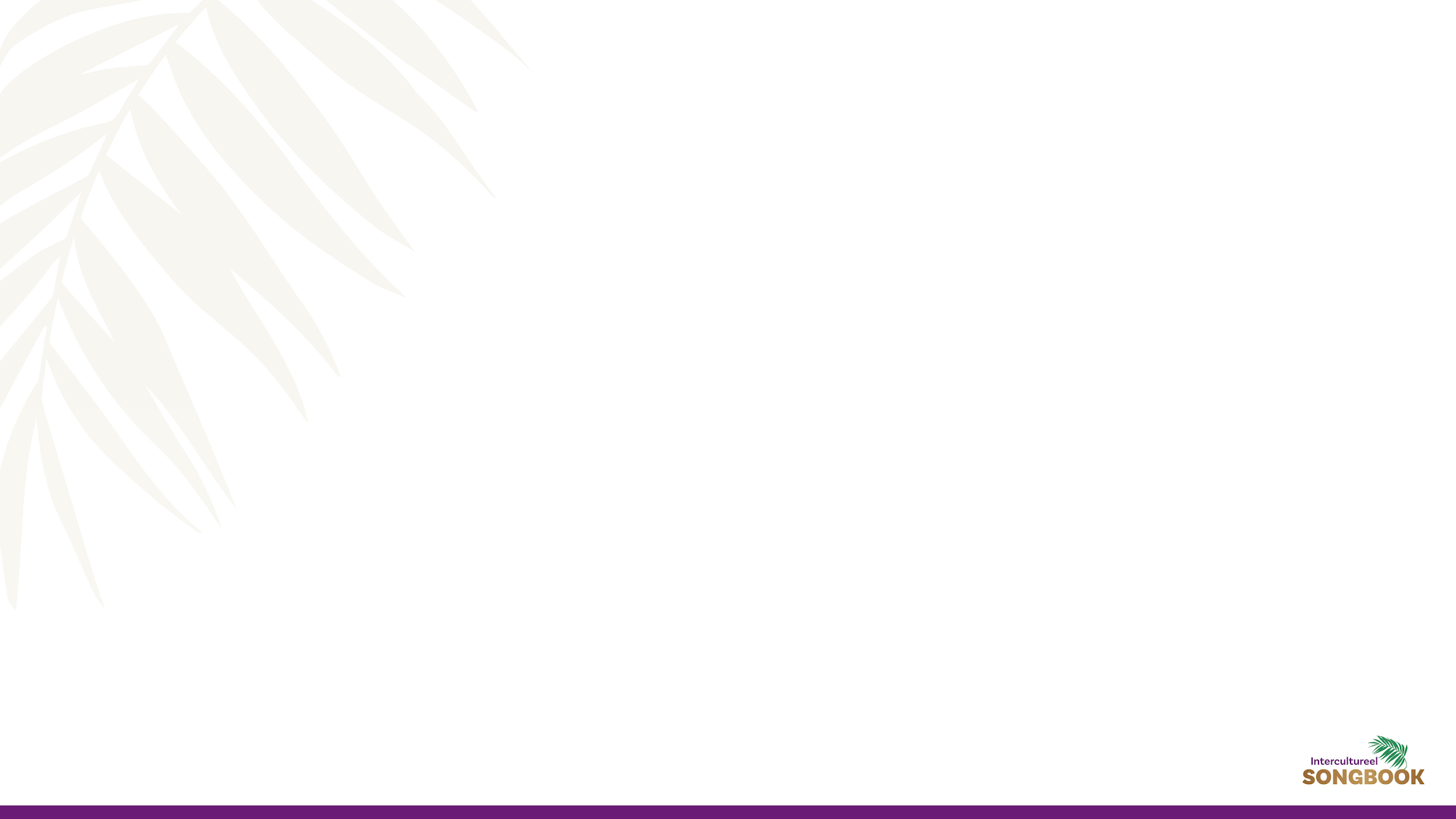 Engels & Urdu 
Brug
Lord, You are glorious over all the earth.You are glorious!
Heer, U bent majestueus over de hele aarde.
U bent majestueus!
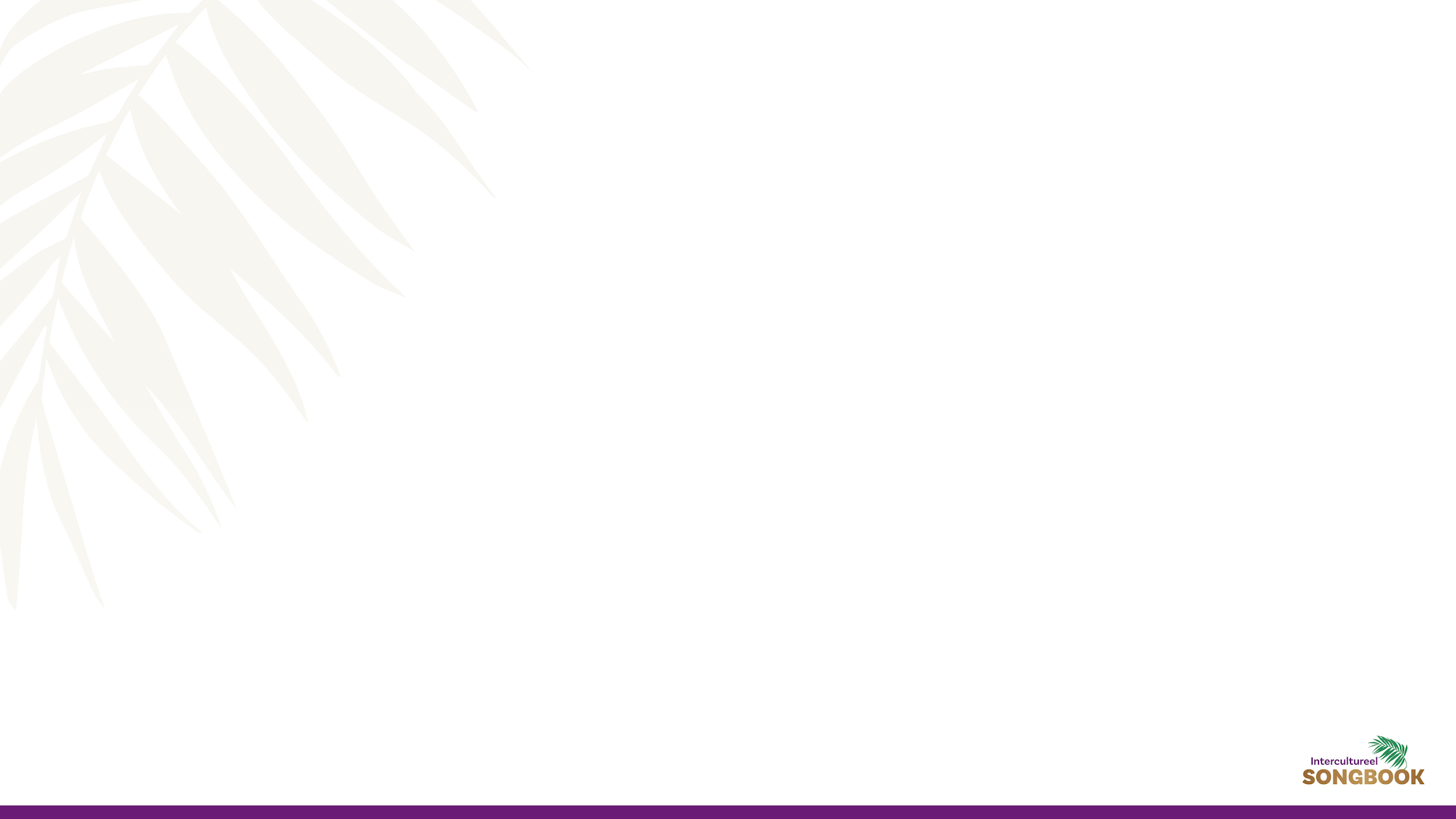 Engels & Urdu 
Vers 3
Solo - You are making all things new.Allen - You are making all things new.
U maakt alle dingen nieuw.
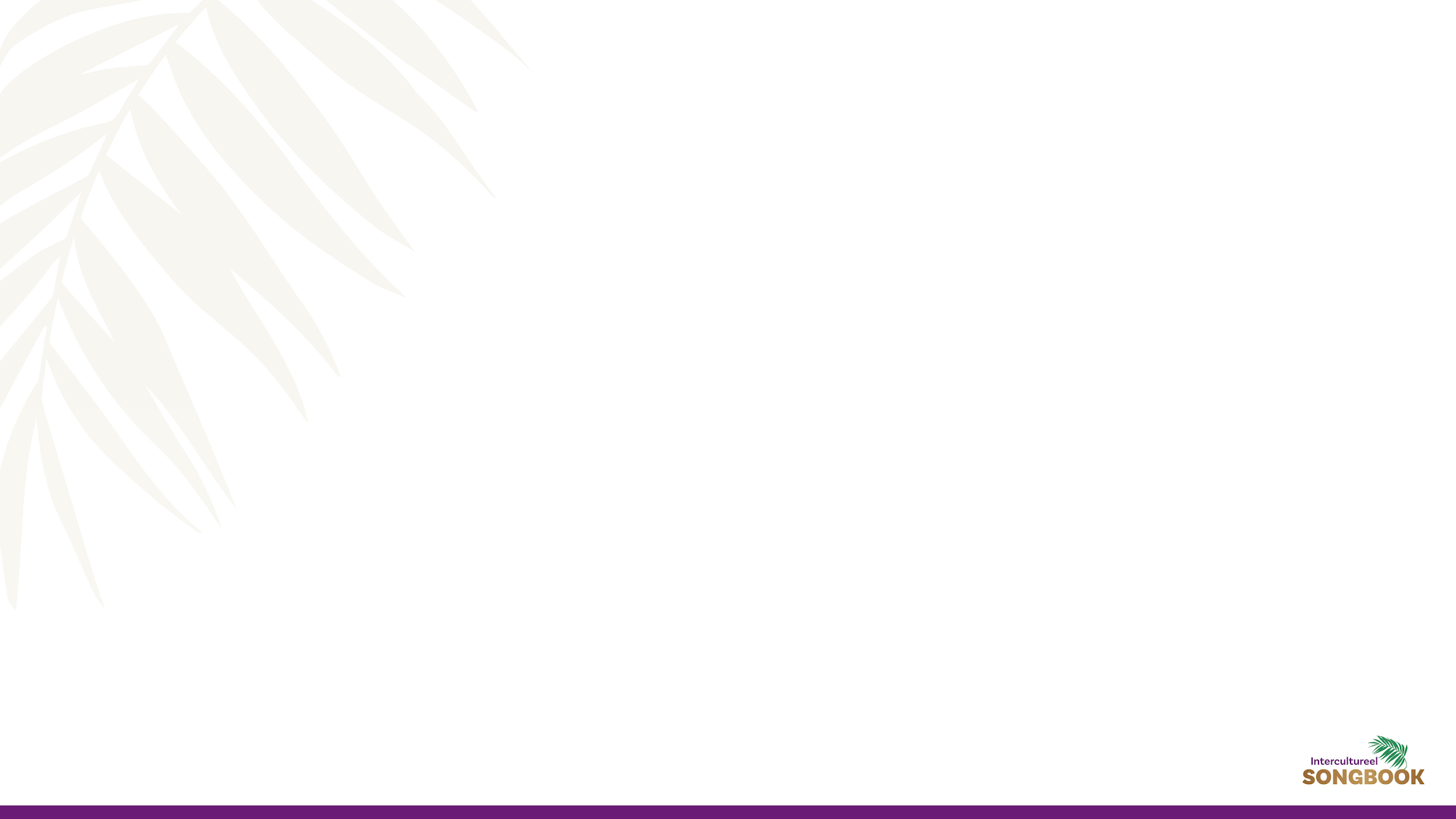 Engels & Urdu
Vers 3
Solo - Djalali Yesu,Allen - Djalali Yesu.
Glorie aan Jezus.
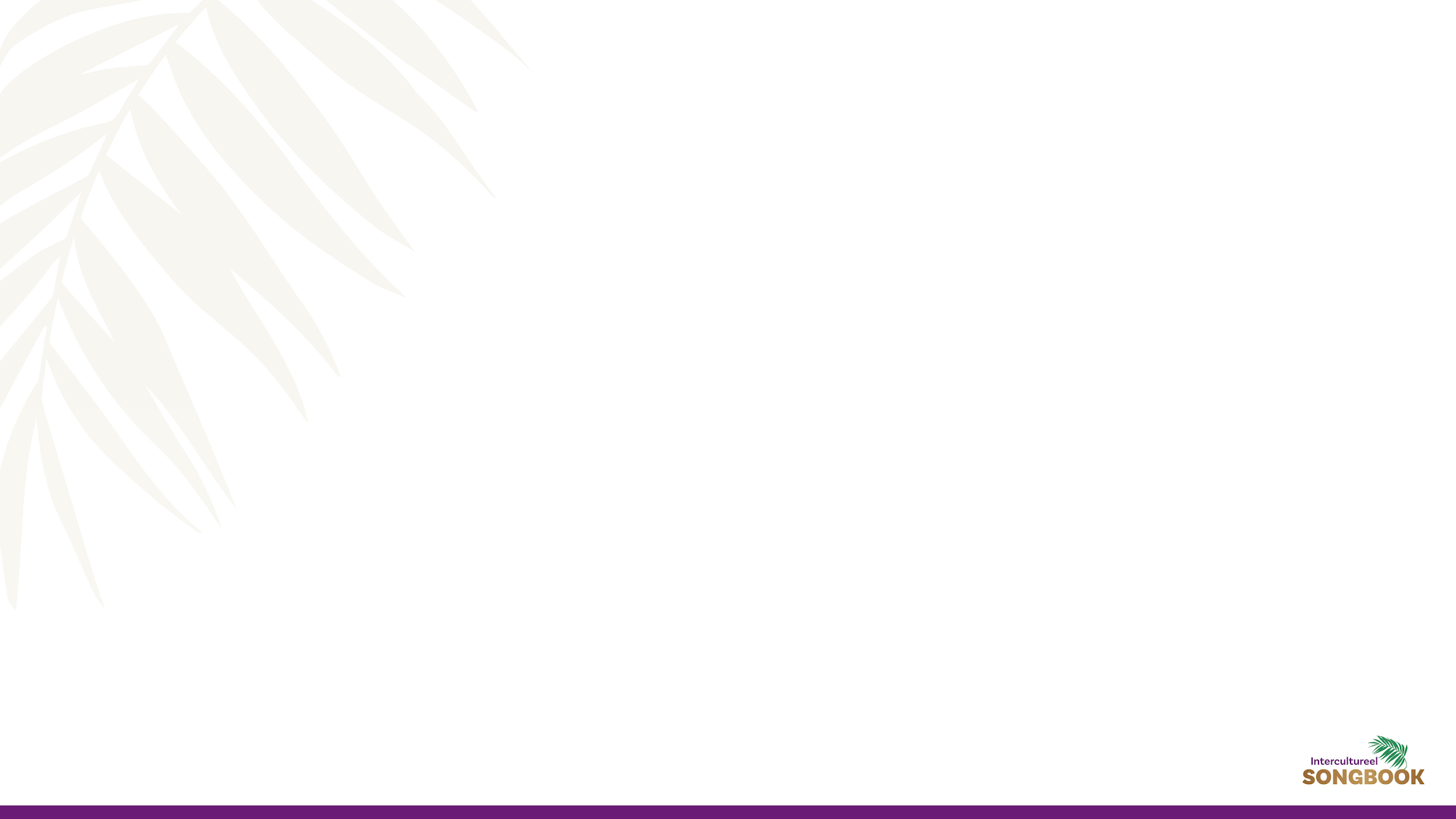 Engels & Urdu 
Vers 3
Solo - You are making all things new.Allen - You are making all things new.
U maakt alle dingen nieuw.
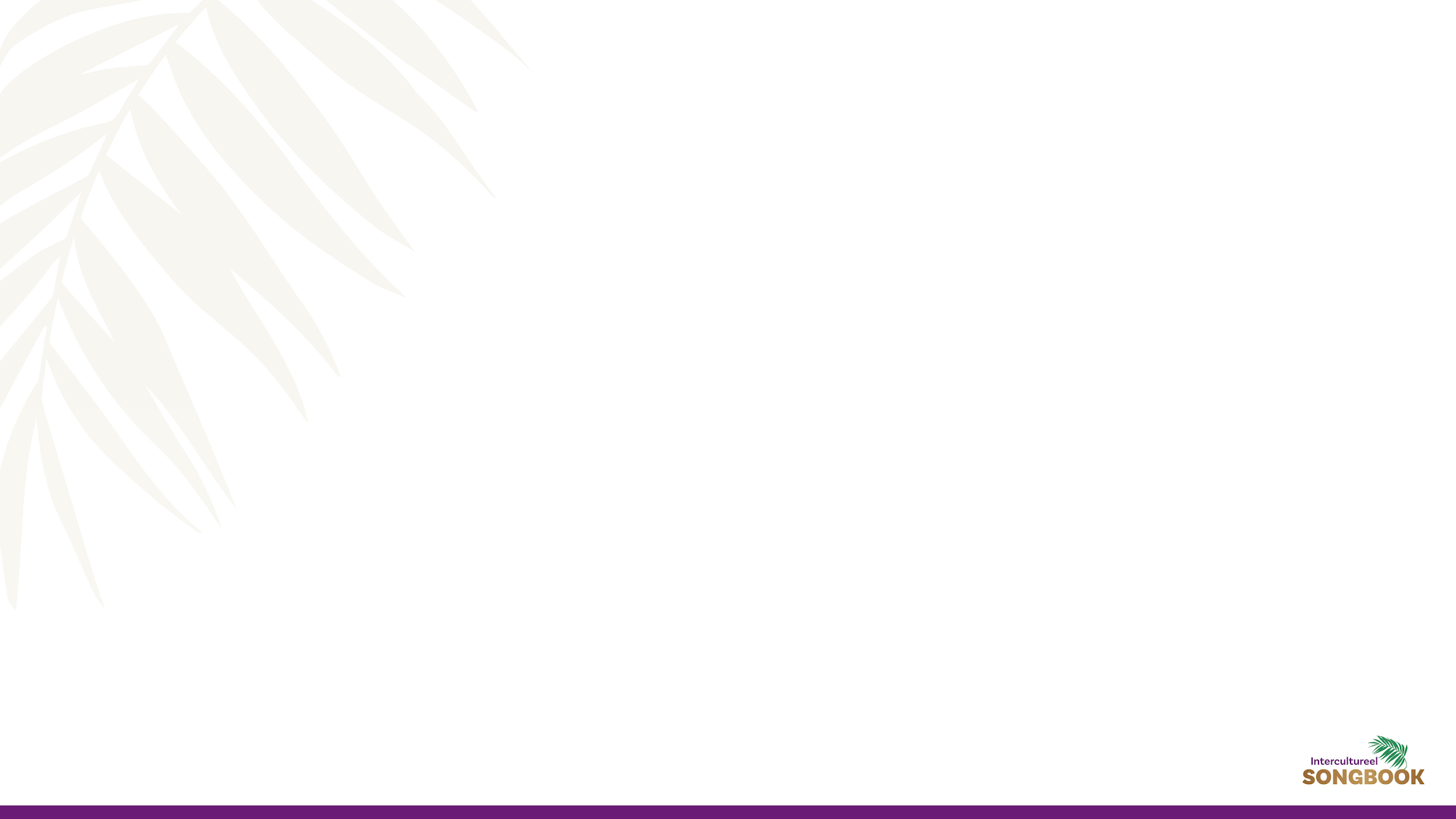 Engels & Urdu
Vers 3
Solo - Djalali Yesu,Allen - Djalali Yesu.
Glorie aan Jezus.
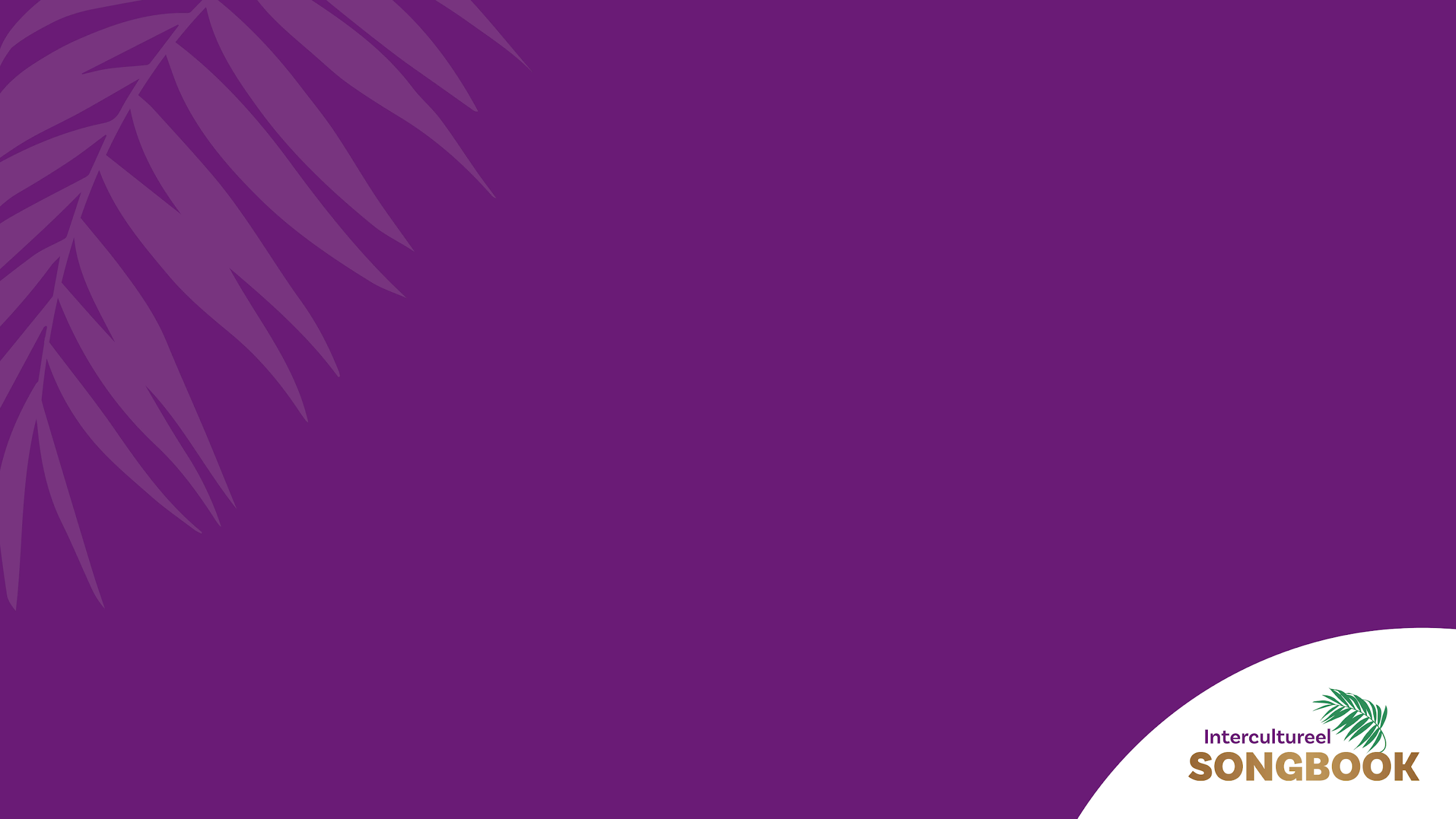 Author: Evan RogersCopyright © 2009 Evan Rogers